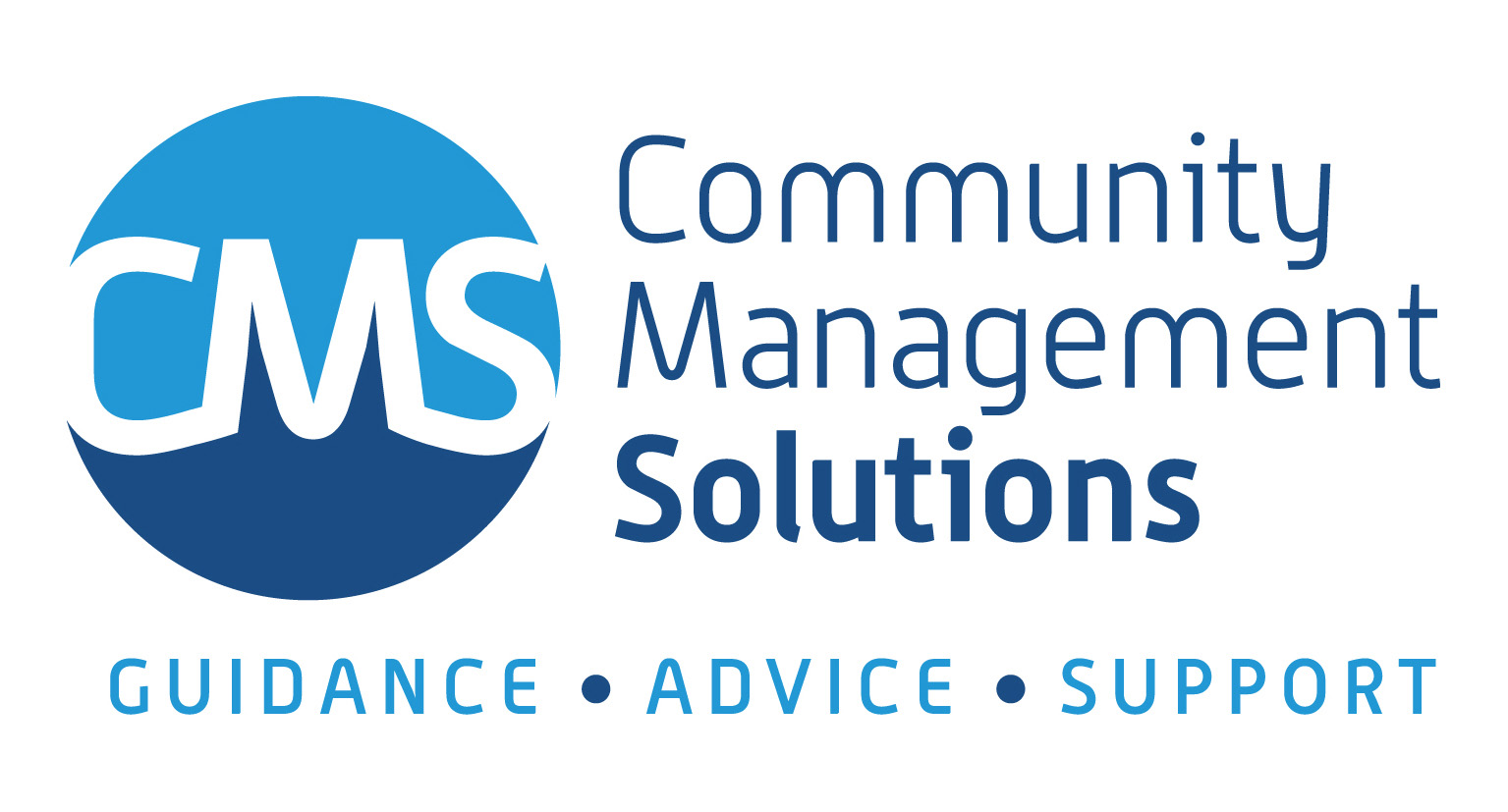 IR News – March 2023
Craig Pollard – Senior Consultant
Your trusted partner, providing the safety net in the tough times and peace of mind at all times
Recent Decisions
Eptesam Al Bankani v Western Sydney Migrant Resource Centre Ltd [2023] FWC 557
The Commission once again held that a policy must be clear and easy to understand in order for it to be enforceable.  The Commission stated that the policy being relied upon in this case to terminate an employee contained “terminology in [the IT procedure] [that was] legalistic, complex and more commonly found in a commercial or government contract than in a document used by workers in a migrant assistance agency”.  
The Commission also stated the policy “might make sense to copyright lawyers and some IT specialists, but probably no one else”.
The rule, restated, is: “employer policy documents and manuals must be accessible, understandable and reasonable in their terms”.
Your trusted partner, providing the safety net in the tough times and peace of mind at all times
Eptesam Al Bankani v Western Sydney Migrant Resource Centre Ltd
This decision supports a long history of cases which found workplace policies must be clear, unambiguous, and properly communicated to employees in order for them to be enforceable.
Relying on a poorly written and inadequately communicated policy to terminate a staff member will, almost always, be found to be unfair.
There are obviously exceptions to this rule where the behaviour is completely contrary to community standards of acceptable conduct (i.e. drug use) but if you want to be sure, please make sure your policies are up to the task.
Your trusted partner, providing the safety net in the tough times and peace of mind at all times
Termination of Casual Employees
In Mr Cody Jackson v The Trustee for L&L Chua Family Trust No 17 T/A Brisbane Quarters [2023] FWC 268 the FWC held that a long term casual cannot be terminated by just reducing the working hours to zero.
In this case the employee took leave to deal with a psychological breakdown caused by workplace stress.  The day after he commenced the leave he was advised that he was being taken off the roster and he would not be getting any more hours.
The Commission found that the proposition that a casual can be dismissed in this way was 
“plainly misconceived and allied to the proposition that a casual employee may simply be dispensed with by reducing their hours to zero without the employee having recourse either to the Fair Work Act’s unfair dismissal or general protections provision.  That analysis is not correct”.
Your trusted partner, providing the safety net in the tough times and peace of mind at all times
Mr Cody Jackson v The Trustee for L&L Chua Family Trust No 17 T/A Brisbane Quarters
The take away from this case is that casual employees who have worked on a regular and systematic basis for no less than the minimum employment period are entitled to the same protections and processes as a full time or part time employee with the same length of service.
This means there must be a “valid reason” and “procedural fairness” present when terminating a casual employee.
The Minimum Employment Periods are as follows:
For an employer with 14 or fewer employees – 12 months employment from the date of commencement
For an employer with 15 or more employees – 6 months employment from the date of commencement
Your trusted partner, providing the safety net in the tough times and peace of mind at all times
Sexual Harassment Benchbook
The Fair Work Commission has published its “Benchbook” to give guidance to those who are appearing before it in such matters.
Anyone can access the Benchbook which is available at the following location: https://www.fwc.gov.au/hearings-decisions/case-law-benchbooks
The Benchbooks are a fantastic resource for those who are facing a claim (or who plan to make one) and provide assistance on case law and Commission processes.
The Sexual Harassment jurisdiction Benchbook is borrows heavily from the Bullying Benchbook and will be edited and updated as decisions are published in this new jurisdiction.
Your trusted partner, providing the safety net in the tough times and peace of mind at all times